White Oak Elementary School
School Improvement Plan for 2010-2011
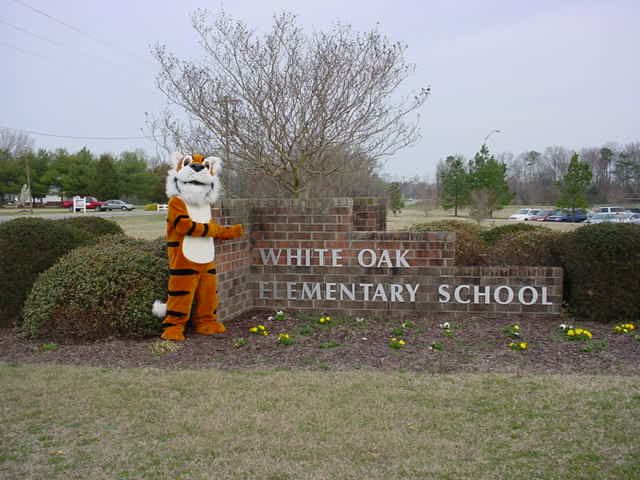 Ladies and Gentlemen!
School Improvement Team
Selected and voted on by members of grade level or department teams
Most members serve a three year term
Parents were nominated and voted on at the September 21, 2010, PTA meeting.
Assurances
Personal Planning
Horizontal Planning
Duty Free Lunch
Healthy Active Children
Reading by Grade 2
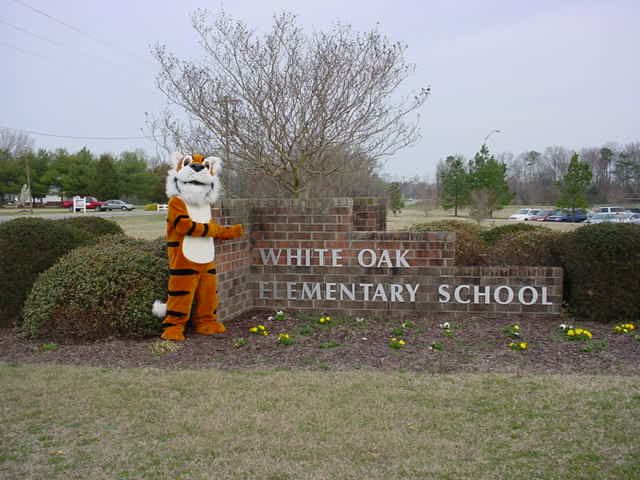 Student Learning Goals
Goal 1:  75% of the students in kindergarten through second grade will be on grade level on math, reading, and writing end-of-year K-2 assessments.
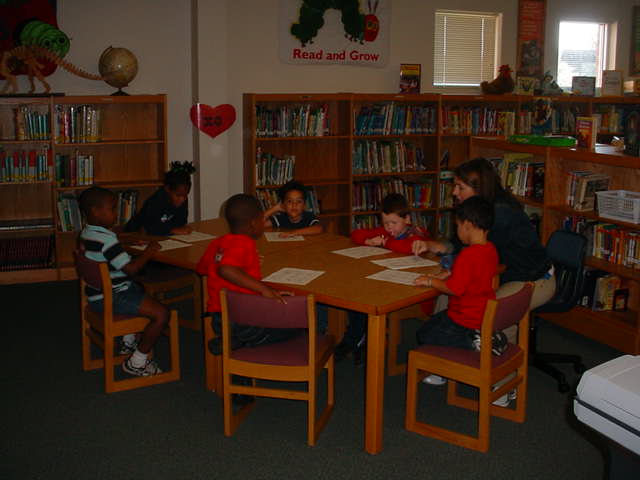 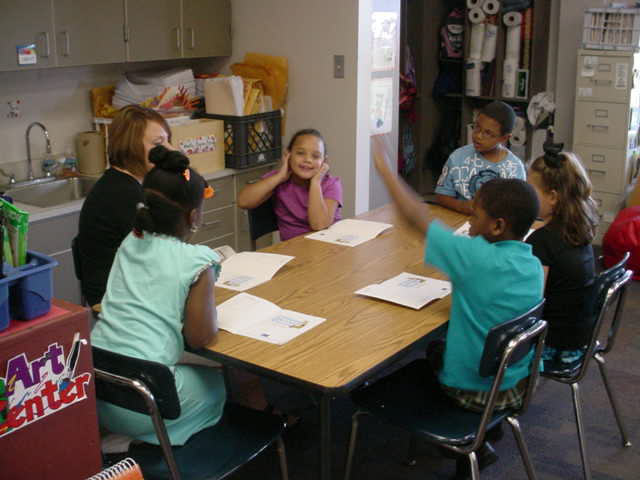 Projects include:
-Procedures to ensure that children  are getting their targeted interventions
-Provide differentiated math instruction
-Instructional Assistants and other  selected staff members trained and implementing intervention programs and strategies
Projects Include:

-Establish SMART goals in the areas of Math, Reading and Writing
-Compare data with other schools
-Design and implement  formative  and summative math assessments (K-2)
Goal 2:  100% of the students in pre-kindergarten through second grade will utilize 21st Century technology as documented in classroom plans, observations, computer lab logs, curriculum maps, and pacing guides.
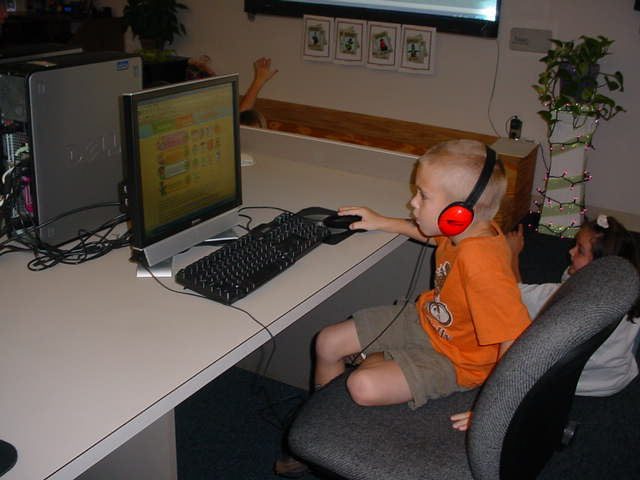 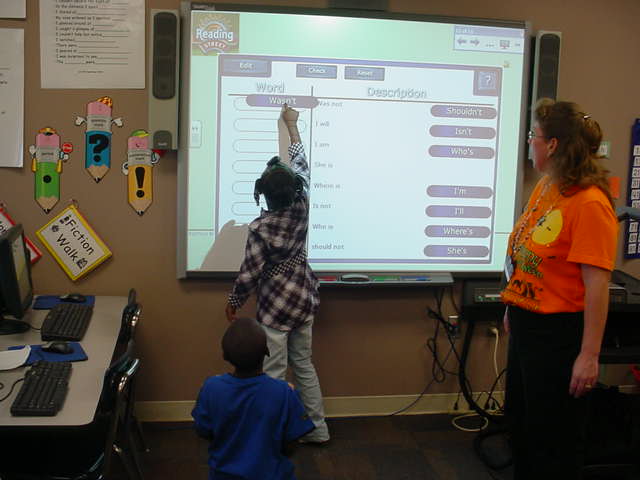 Projects include:

-Conduct staff development to  encourage more authentic uses of technology in the classroom
-Integrate technology into existing curriculum
-Develop a long range technology professional development plan
Organizational Effectiveness Goals
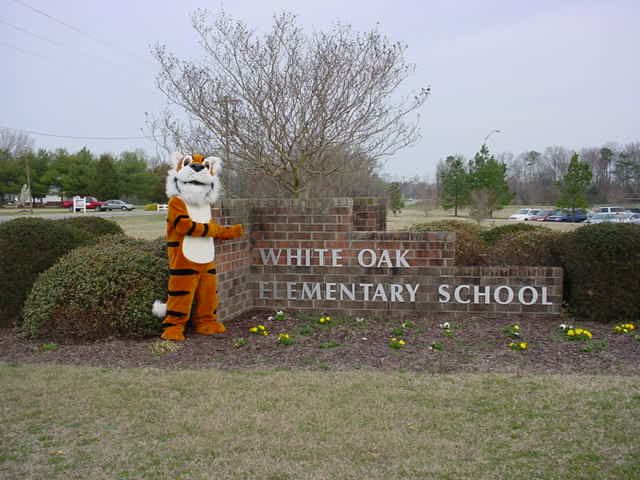 Goal 1:  90% of faculty and staff will engage in meaningful and regular communication and collaboration as measured by the annual Community Building Survey.
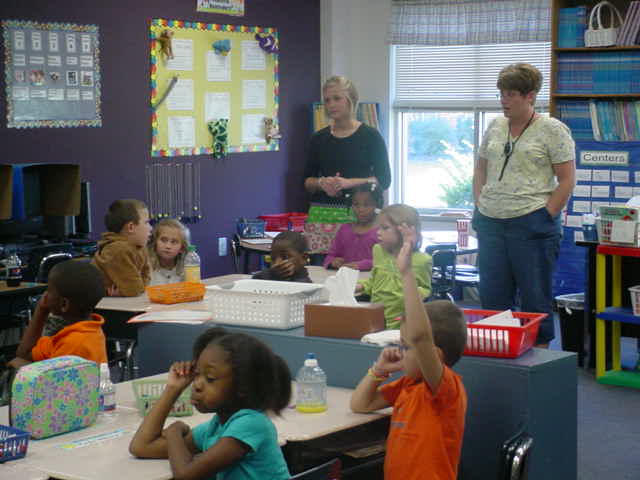 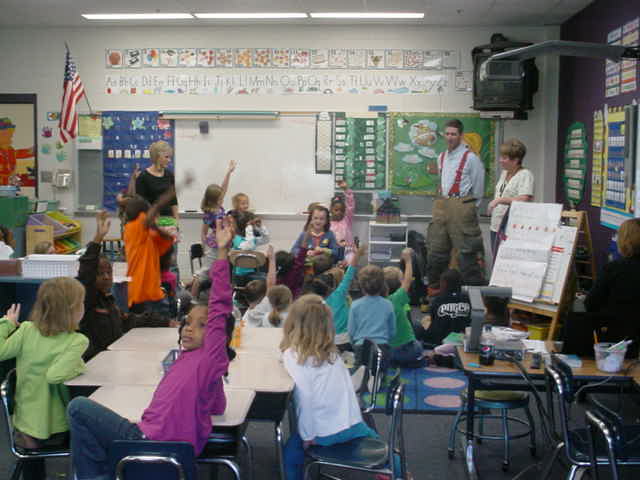 Projects include:
-Pursue vertical articulation  among transitional grade    levels (2nd-3rd)
-Develop a long range plan to implement vertical alignment
Goal 2:  90% of faculty and staff will feel that discipline problems are handled consistently and in a timely manner as measured by the annual School Safety Survey.
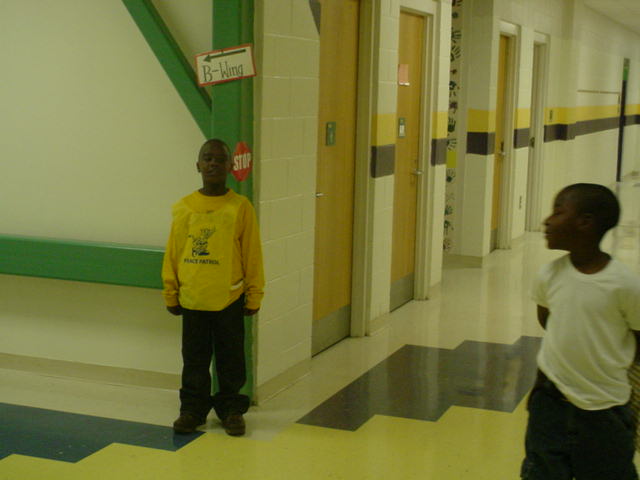 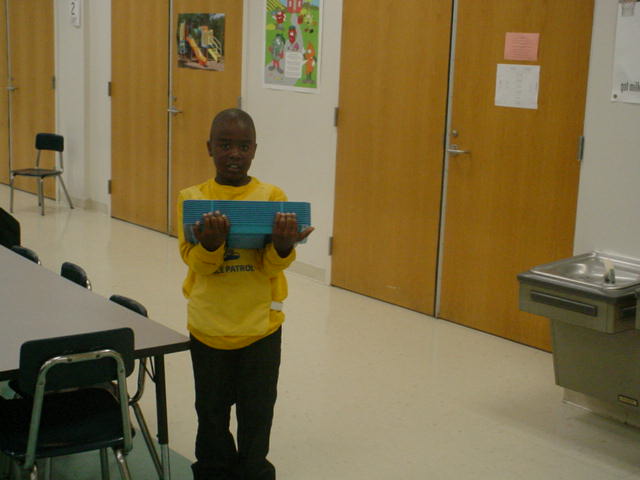 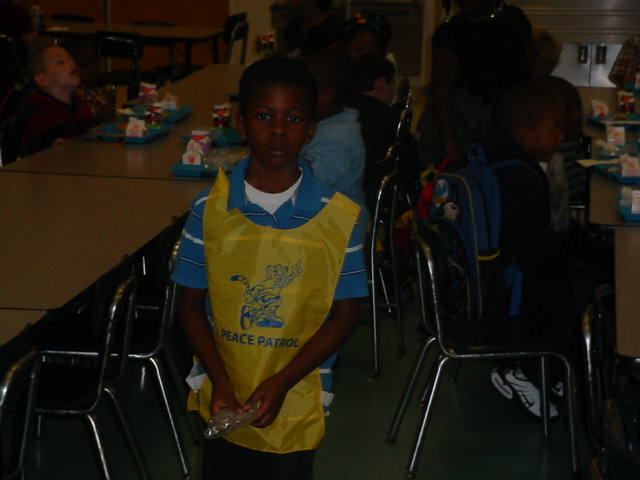 Multi-year PBIS Comparison Data
Projects include:

-Behavior component of RtI/PBIS
-Formal behavior intervention plans
-Revamp the Cubbie Peace Patrol
Goal 3:  85% of parents will become actively involved in one or more school activities each year as evidenced by sign-in logs.
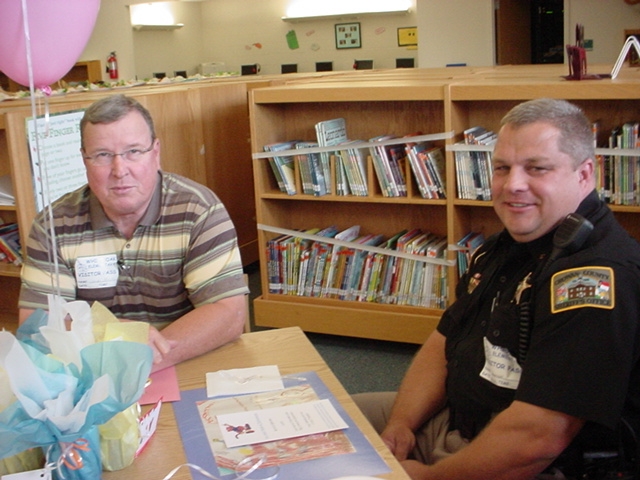 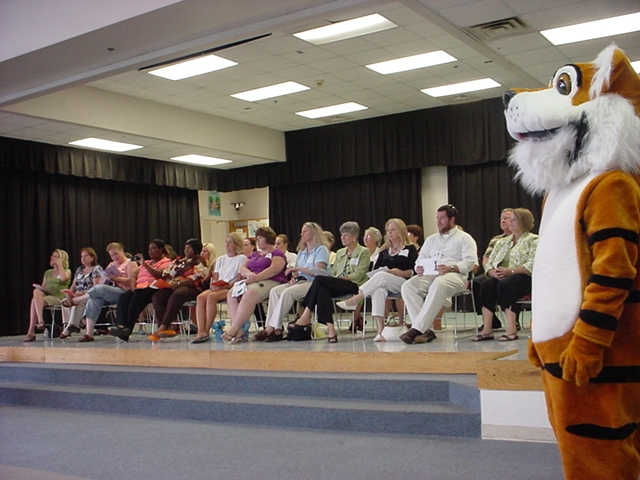 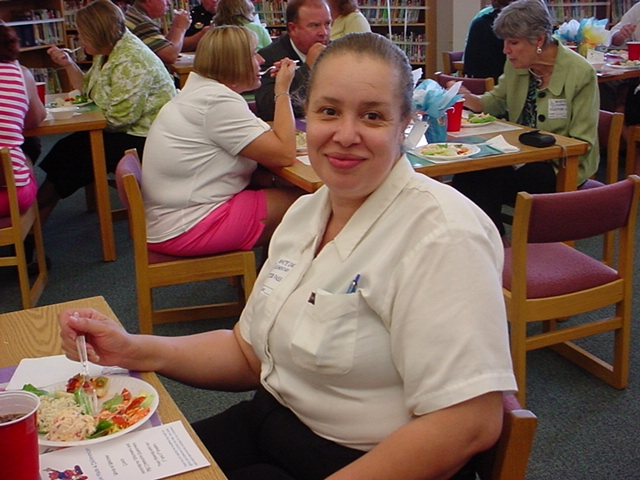 Projects include:

-Use volunteers effectively
-Increase PTA membership and parent involvement
-Implement sneak peek night
-Investigate providing  transportation to parent  programs
2010-2011 Community Supporters
Chowan Hospital - Stake It!
McDonald’s - Bus incentives for Bus of the Month
Subway- attendance incentives
Pizza Hut - Book It!
Food Lion- Supports Positive Office Referrals
Churches- school donations and monetary donations for family assistance needs
Living the Plan
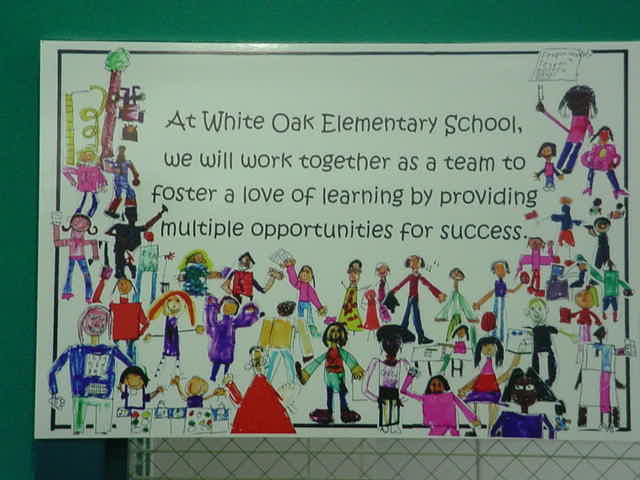 “This Day of Peace”